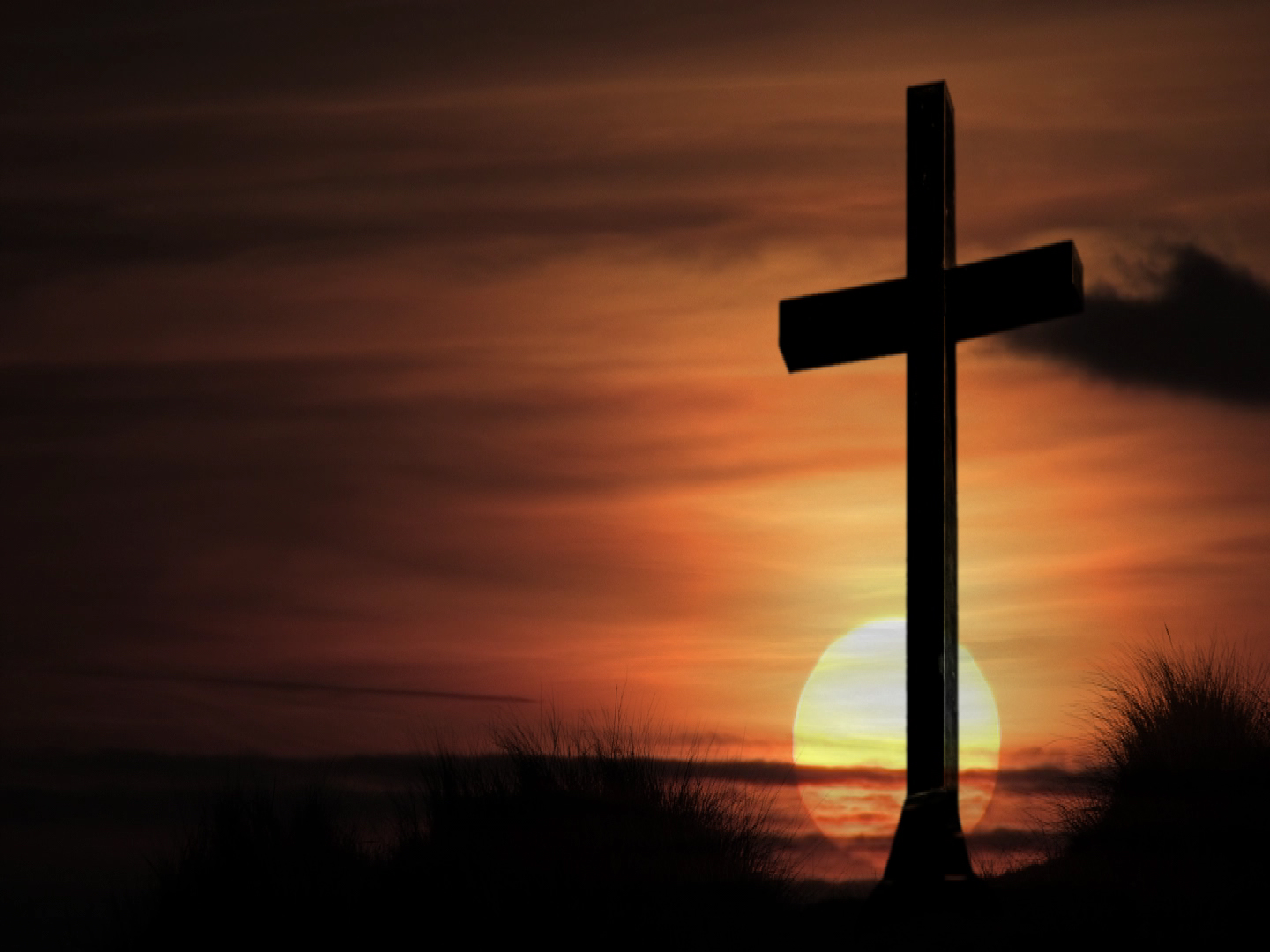 Is Your Jesus Who YOU Think He Is?
Who Do Most People Think Jesus Is?
Loving
 Healing
 Forgiving
 Gentle
 Caring
 Patient
 Matthew 24:5
Peopleare being deceived!
Who Is Jesus Really?
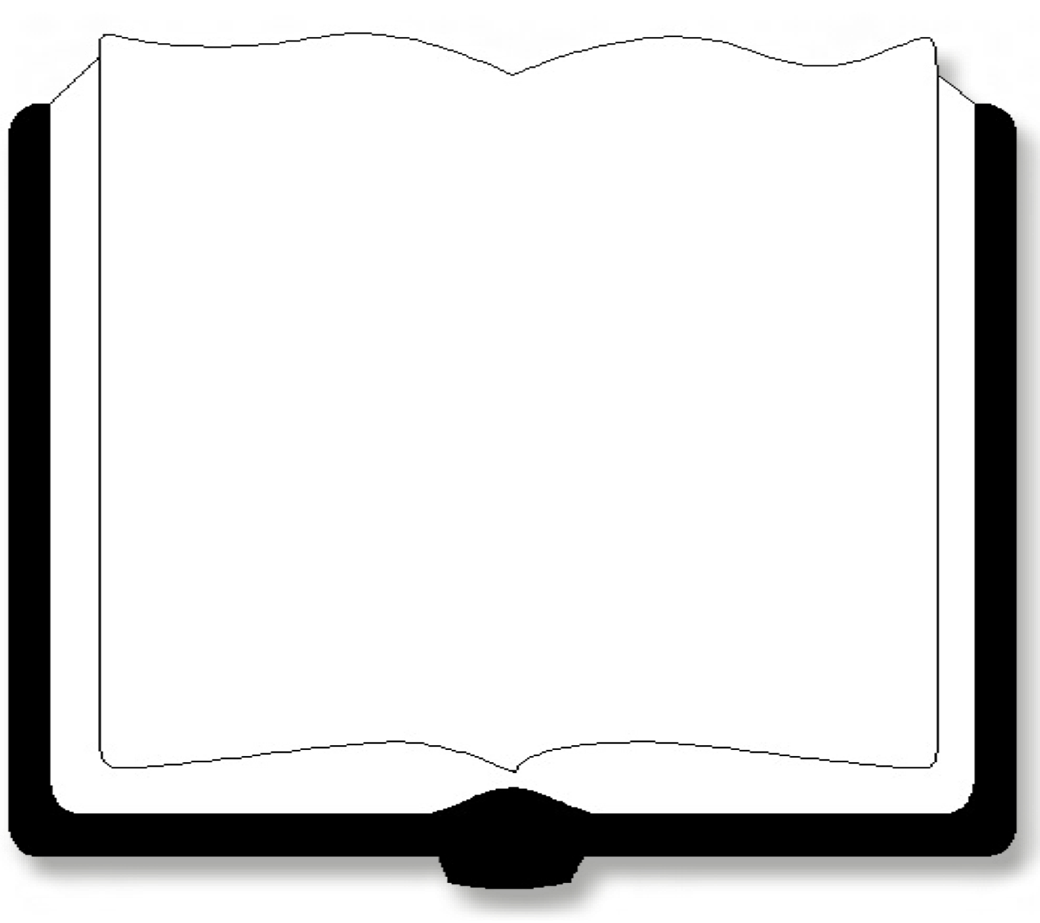 “He who loves father or mother more than Me is not worthy of Me. And he who loves son or daughter more than Me is not worthy of Me. And he who does not take his cross and follow after Me is not worthy of Me. He who finds his life will lose it, and he who loses his life for My sake will find it.
Matthew 10:37-39
Who Is Jesus Really?
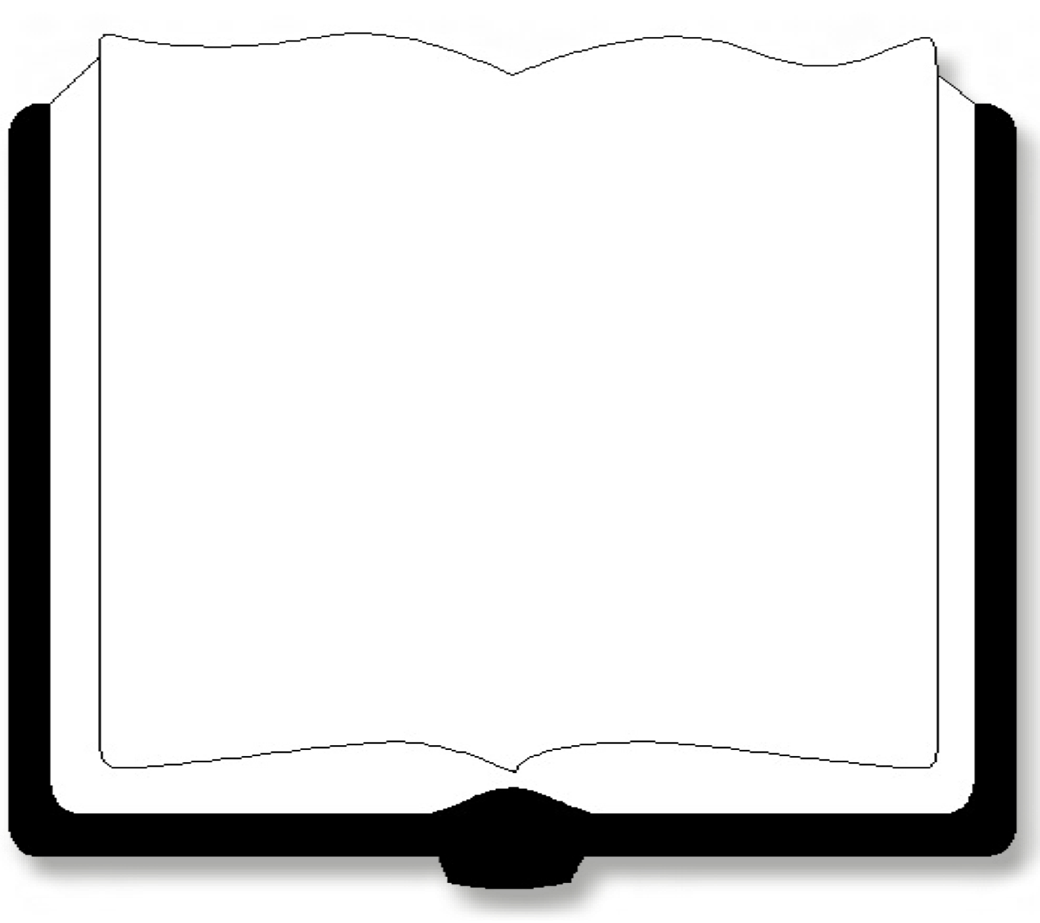 “Not everyone who says to Me, 'Lord, Lord,' shall enter the kingdom of heaven, but he who does the will of My Father in heaven……And then I will declare to them, 'I never knew you; depart from Me, you who practice lawlessness!”
Matthew 7:21-23
Who Is Jesus Really?
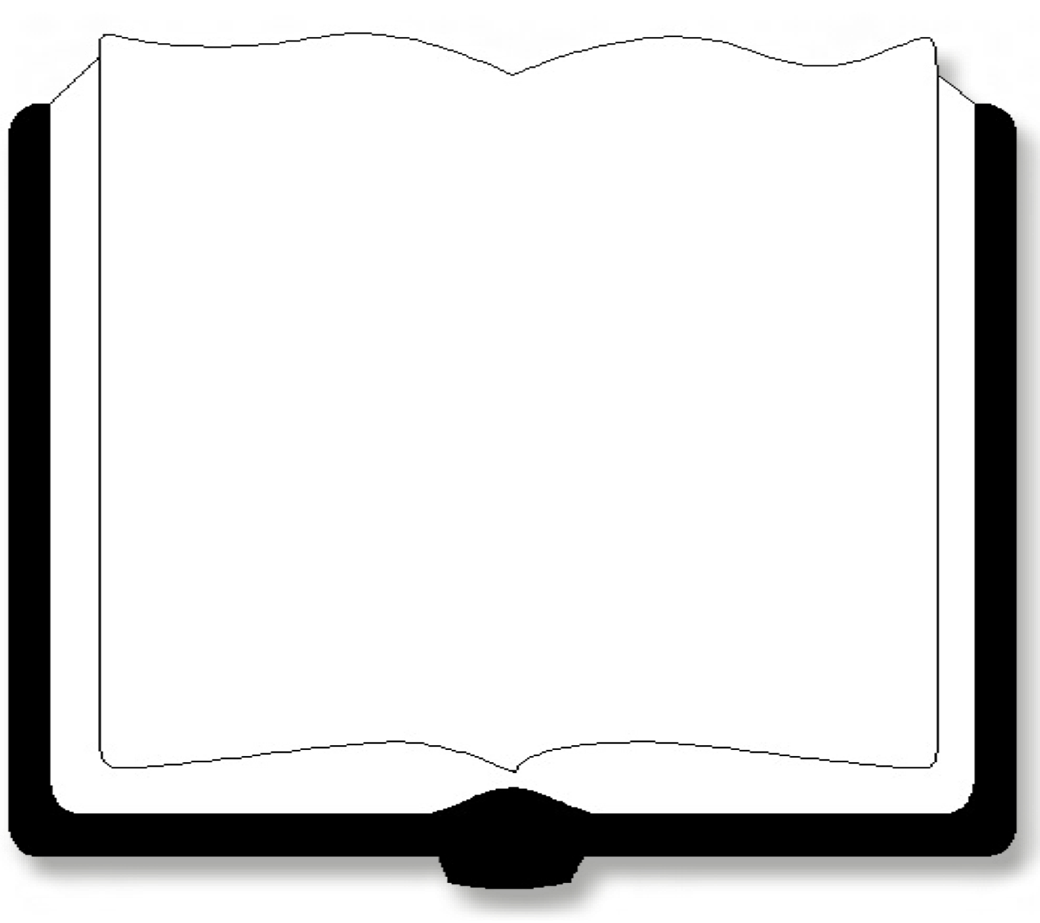 “Then they will deliver you up to tribulation and kill you, and you will be hated by all nations for Myname's sake. And then many willbe offended, will betray one another, and will hate one another. Thenmany false prophets will rise upand deceive many….”
Matthew 24:9-13
Who Is Jesus Really?
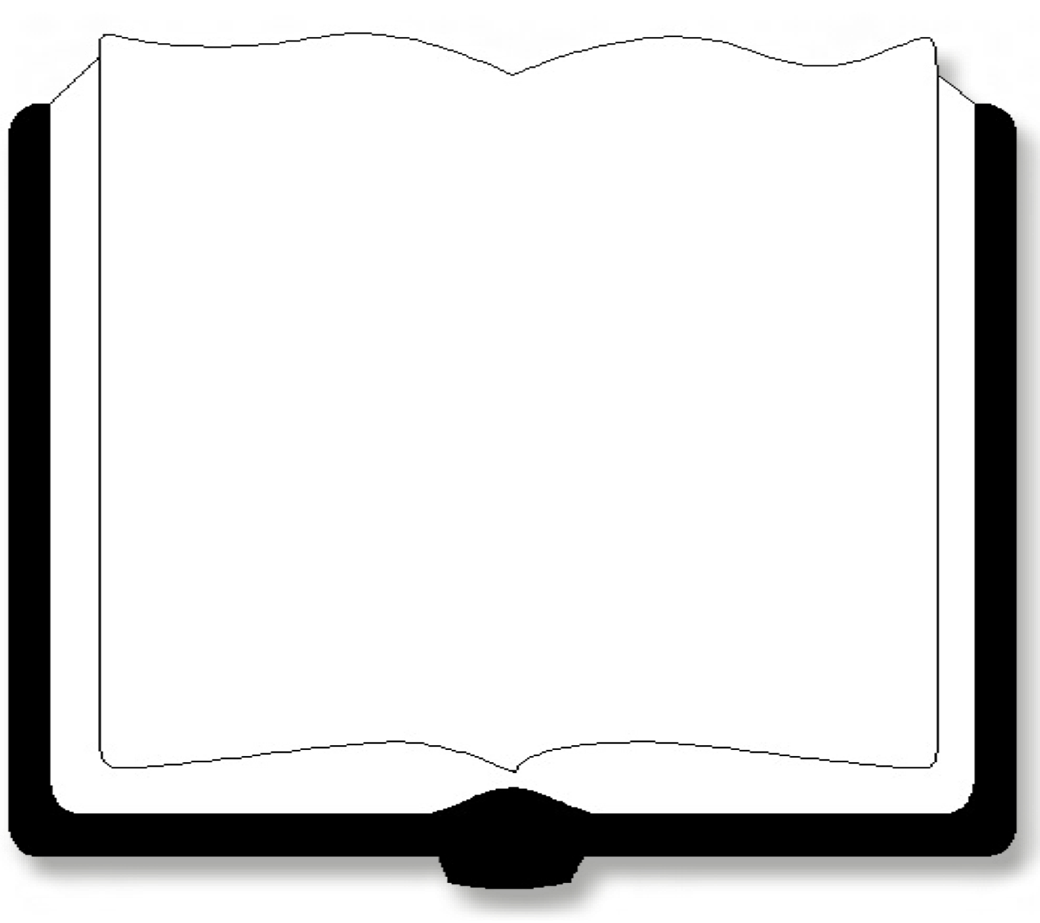 “I know your works, that you are neither cold nor hot. I could wish you were cold or hot. So then, because you are lukewarm, and neither cold nor hot, I will vomit you out of My mouth.”
Revelation 3:15-16
Who Is Jesus Really?
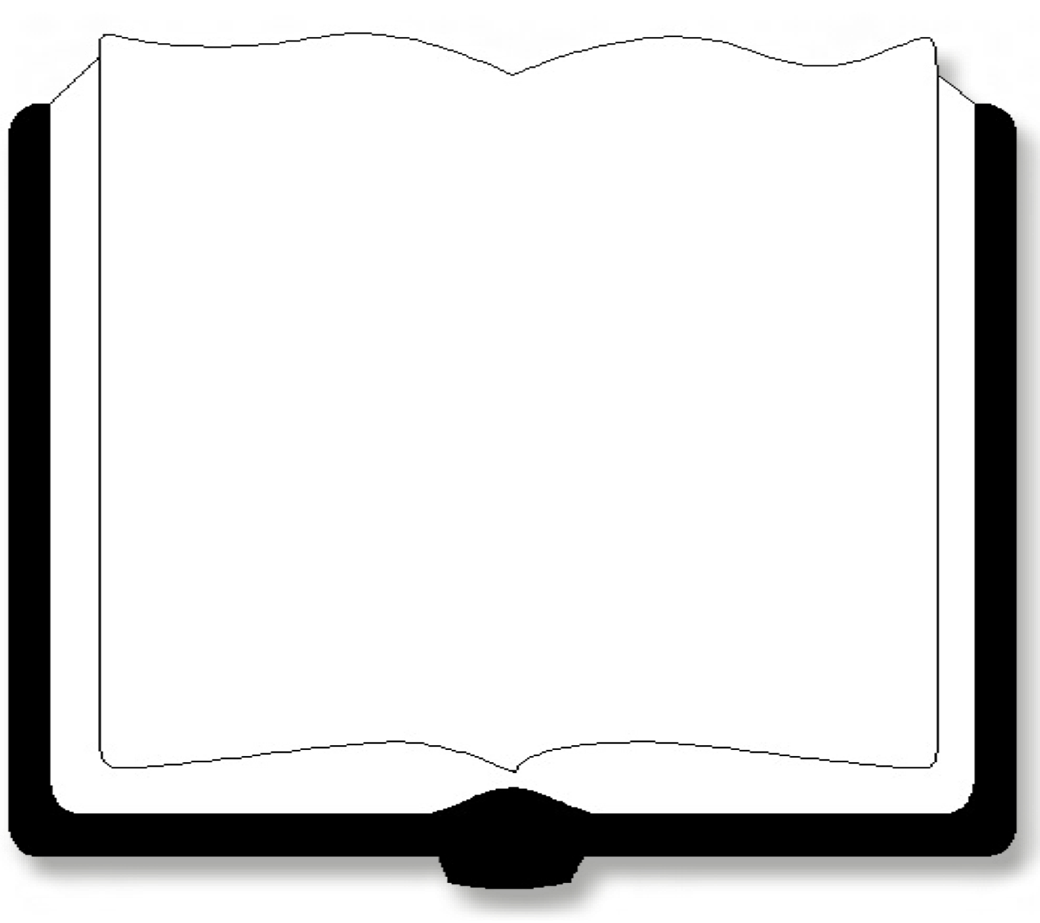 “As many as I love, I rebukeand chasten. Therefore bezealous and repent.”
Revelation 3:19
We Must Accept ALL The Words of Jesus
Expects us to obey all that He has taught
Hebrews 5:9
John 8:31-32
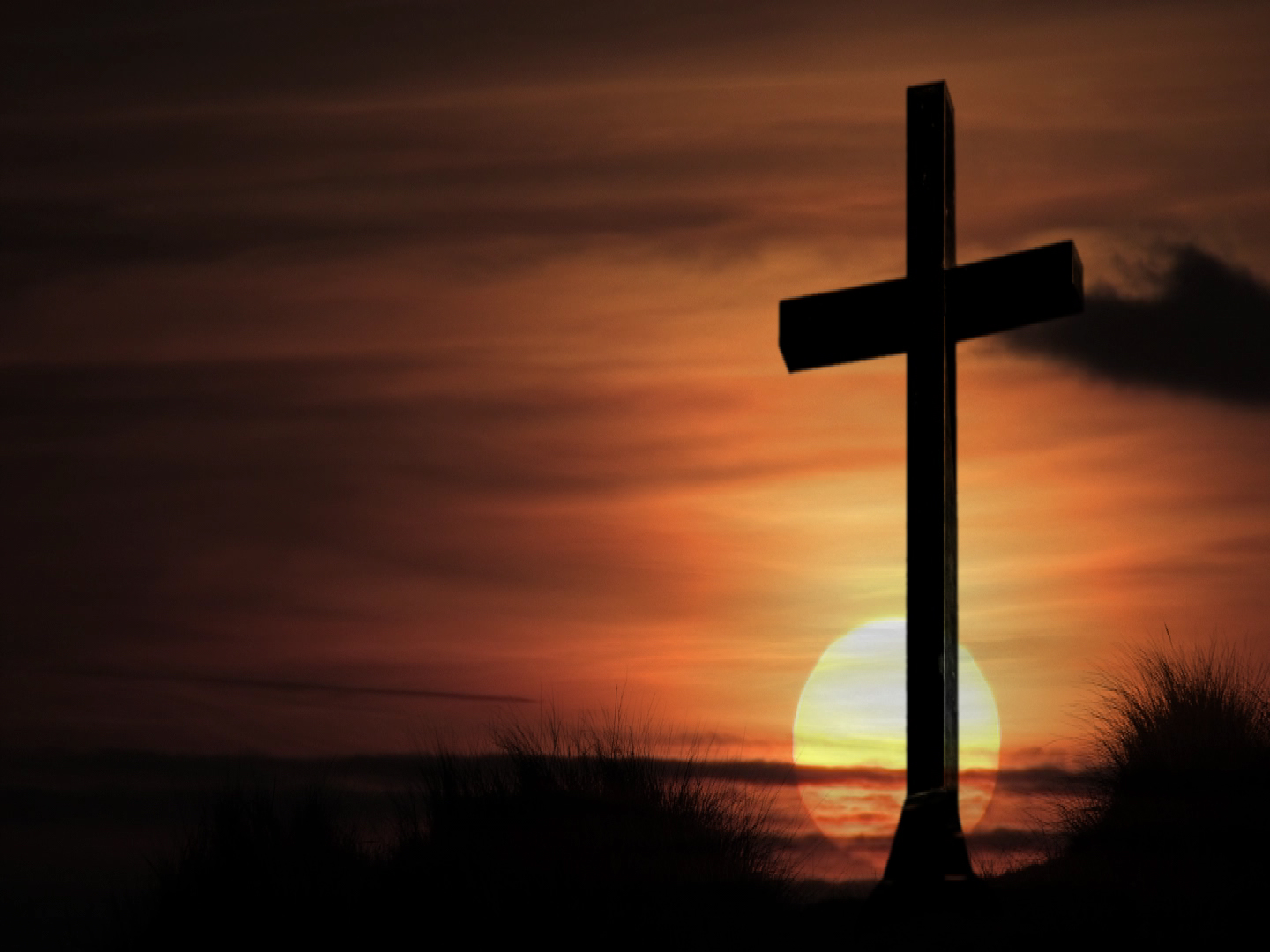 Do We KnowWho Jesus Is?
“He who rejects Me, and does not receive My words, has that which judges him— the word that I have spoken will judge him in the last day.”
John 12:48